Územní studie veřejného prostoru historického centra města Chotěboř
Vypracovala: Petra Lencová
Vedoucí: Ing. Zuzana Kramářová, Ph.D.
Oponent: Ing. Hana Rusňáková
Obsah
Cíl práce
Lokalizace a vymezení řešeného území
Analýza dostupných podkladů
Průzkum současného stavu 
Vytipované problémy k řešení
Návrhy
Závěr
Cíl práce
Cílem práce je průzkum a analýza současného stavu veřejného prostoru historického centra města Chotěboř. Dalším cílem je vytipování problémů k řešení. Posledním cílem je vlastní návrh řešení veřejného prostoru zadaného území, především z aspektů architektonicko-estetického, pěší dopravy, silniční dopravy a zeleně. Součástí řešení budou i doporučení stran městského mobiliáře a veřejného osvětlení.
Lokalizace a vymezení řešeného území
Kraj: Vysočina
Okres: Havlíčkův Brod
Obec: Chotěboř
Počet obyvatel: 9178
Nadmořská výška: 520 m.n.m
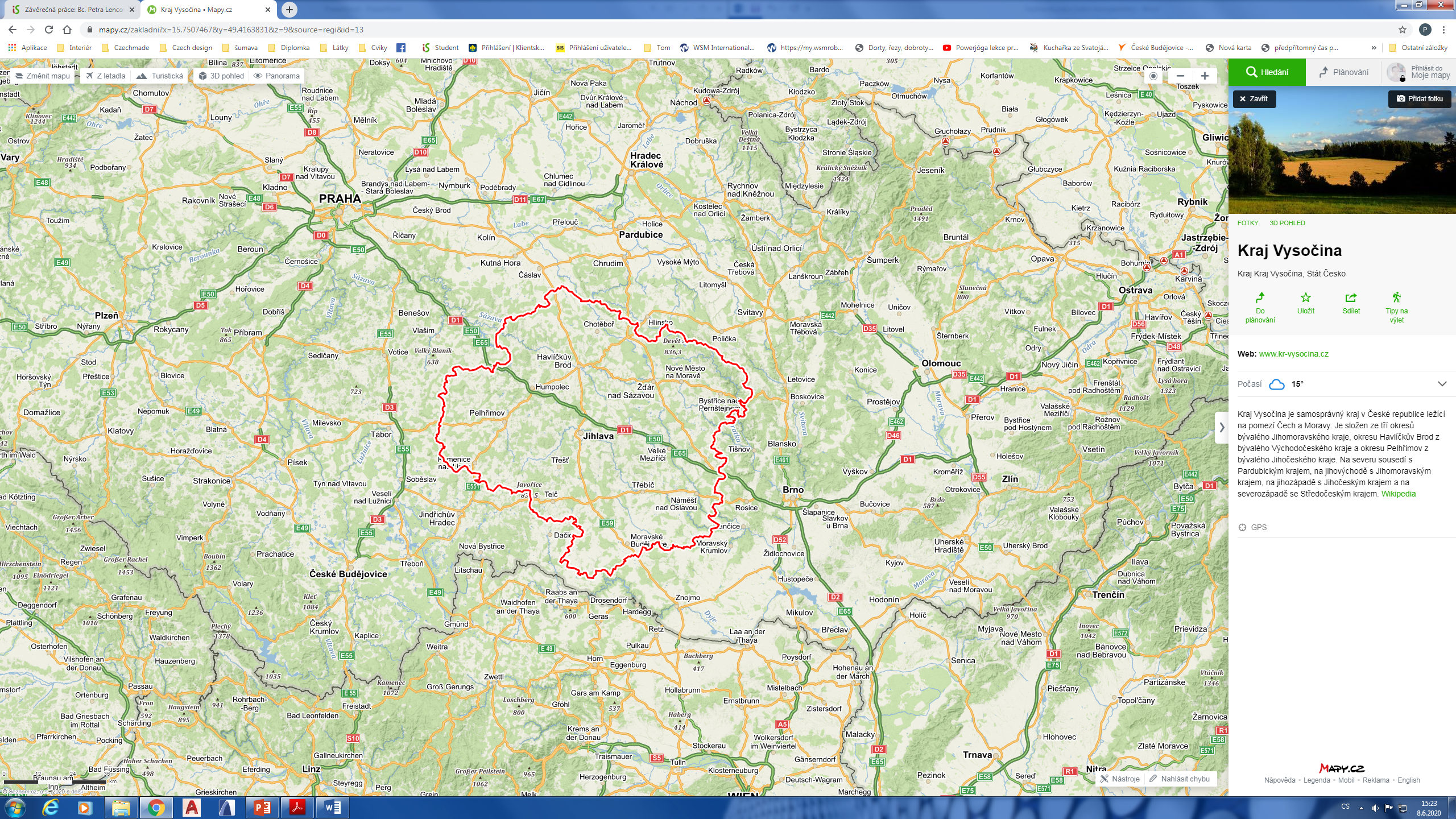 Zdroj: mapy.cz
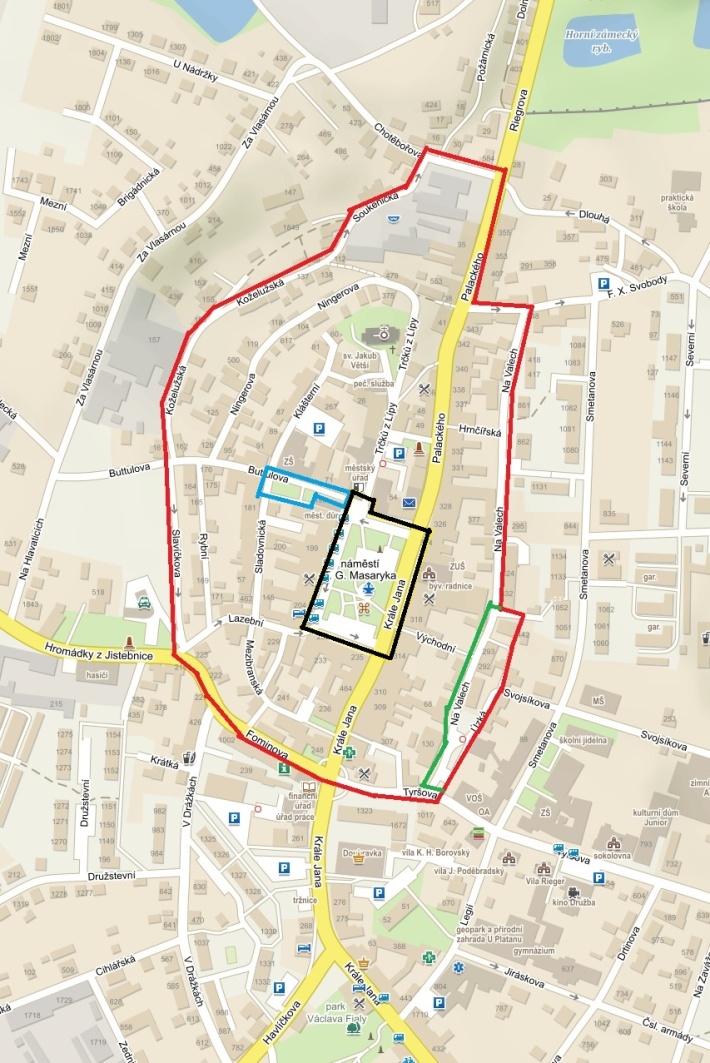 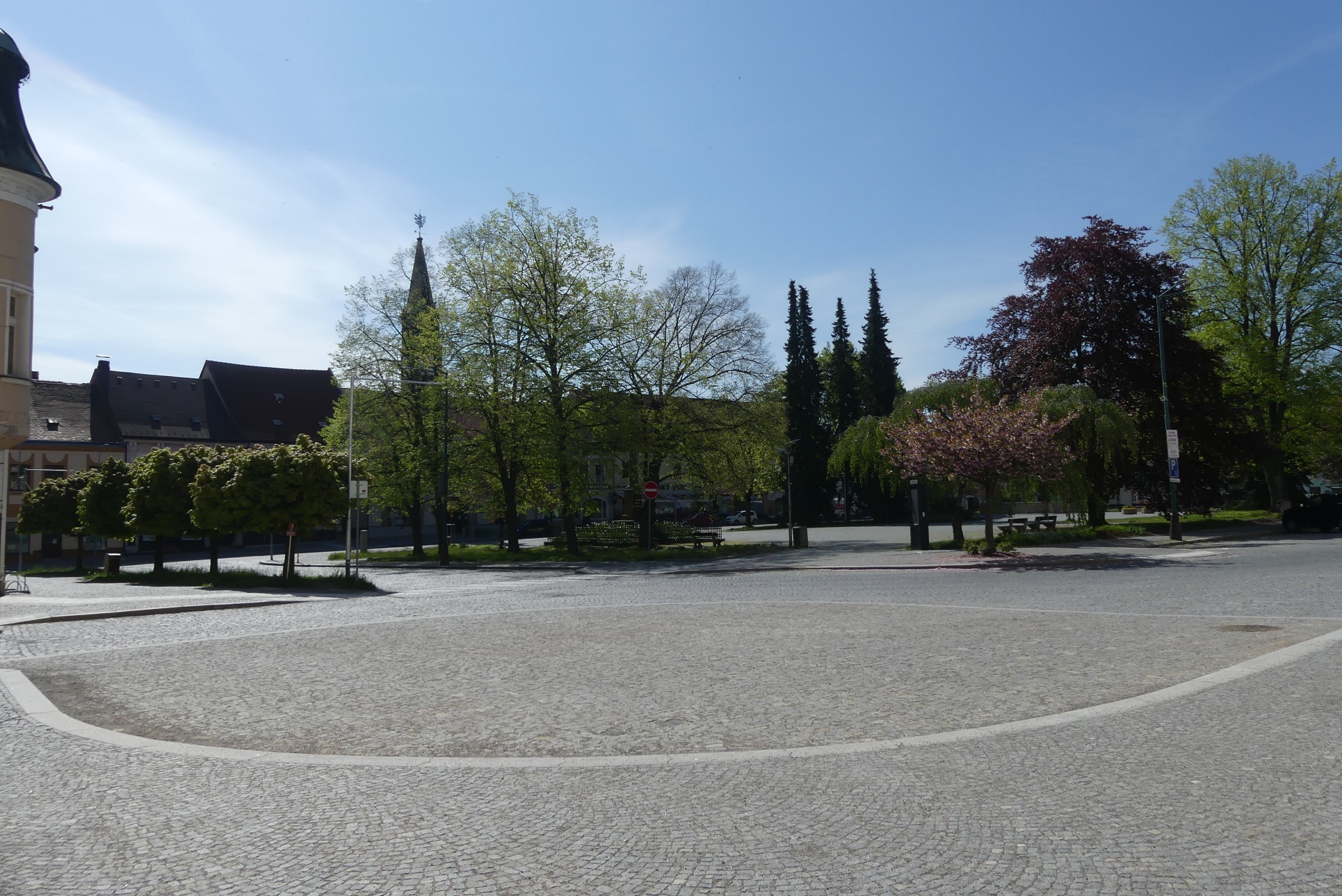 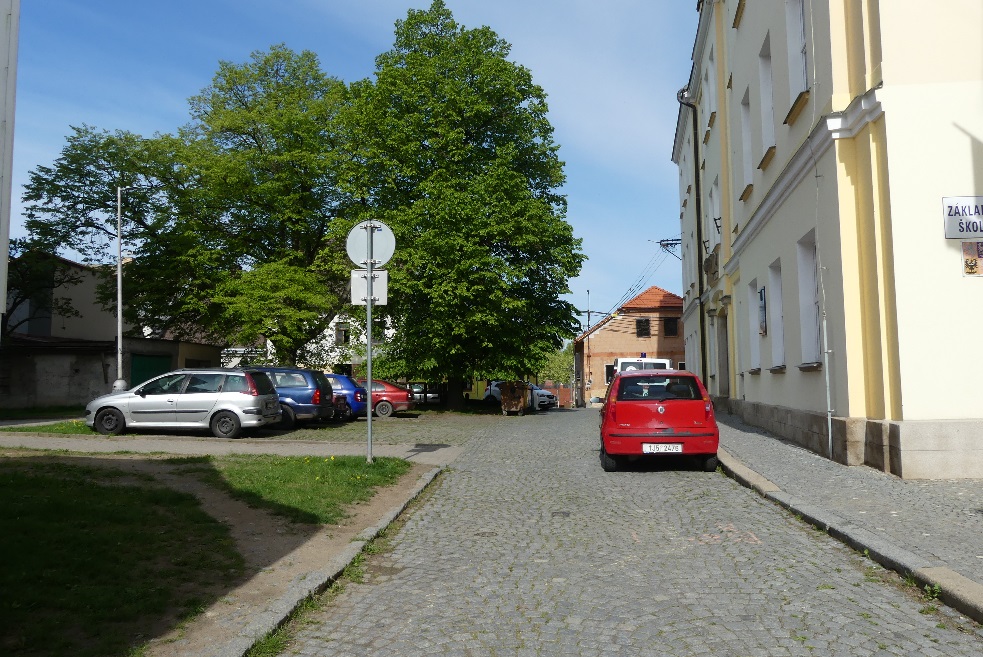 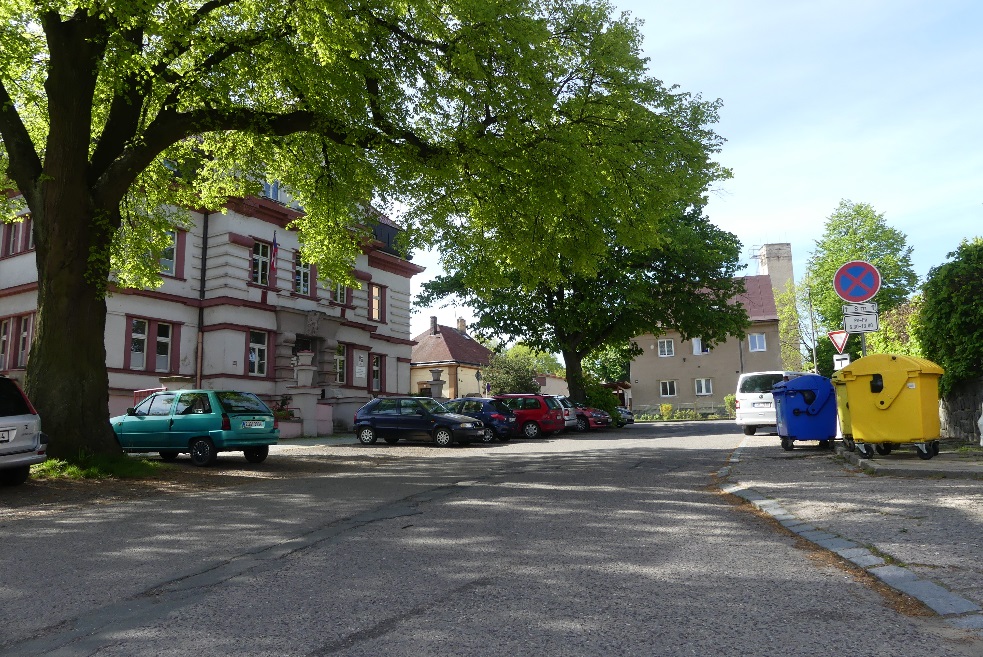 Zdroj: vlastní
Zdroj: mapy.cz
Analýza dostupných podkladů
Počet obyvatel 
Geomorfologické poměry
Klimatické poměry
Přírodní chráněné oblasti
Památkově chráněné objekty a území
Historie města – staré pohlednice a císařské otisky
Územní plán
Občanská vybavenost
Majetkoprávní vztahy
Doprava – extravilán, intravilán
Analýza dostupných podkladů
Zdroj: vlastní
Průzkum současného stavu
Zaměření řešených veřejných prostranství
Průzkum z hlediska kvality a typu povrchu komunikací
Zjištění stávajícího dopravního systému a parkování
Zaměření veřejné zeleně a městského mobiliáře
Pořízení fotodokumentace 
Vyrýsování současného stavu
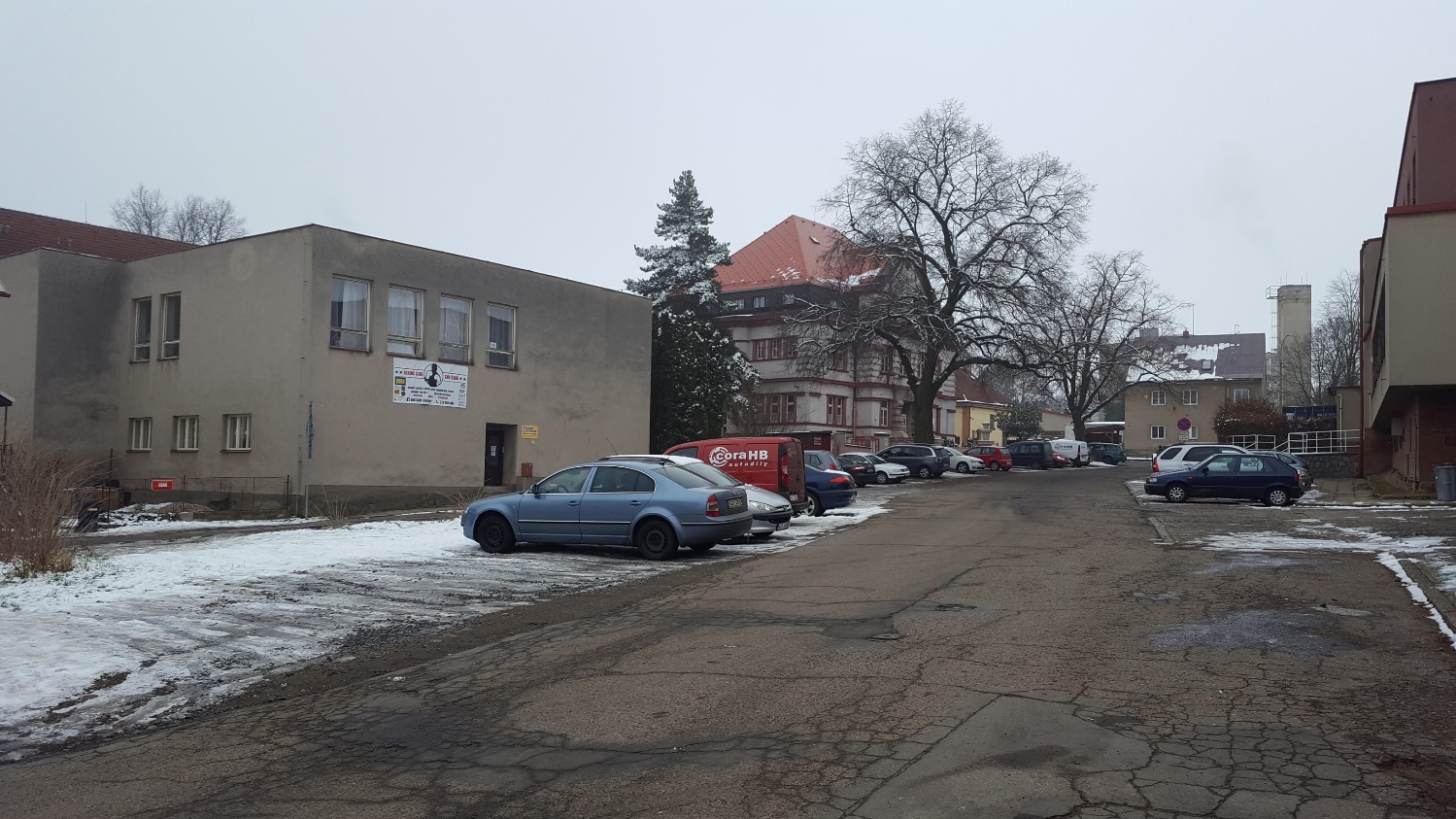 Vytipované problémy k řešení
silniční doprava převažuje nad pěší dopravou
chybějící či nevyhovující pěší komunikace
neregulované odstavování osobních automobilů
nedostatečná bezpečnost chodců
chybějící prvky pro zklidnění dopravy
degradované povrchy veřejných prostranství
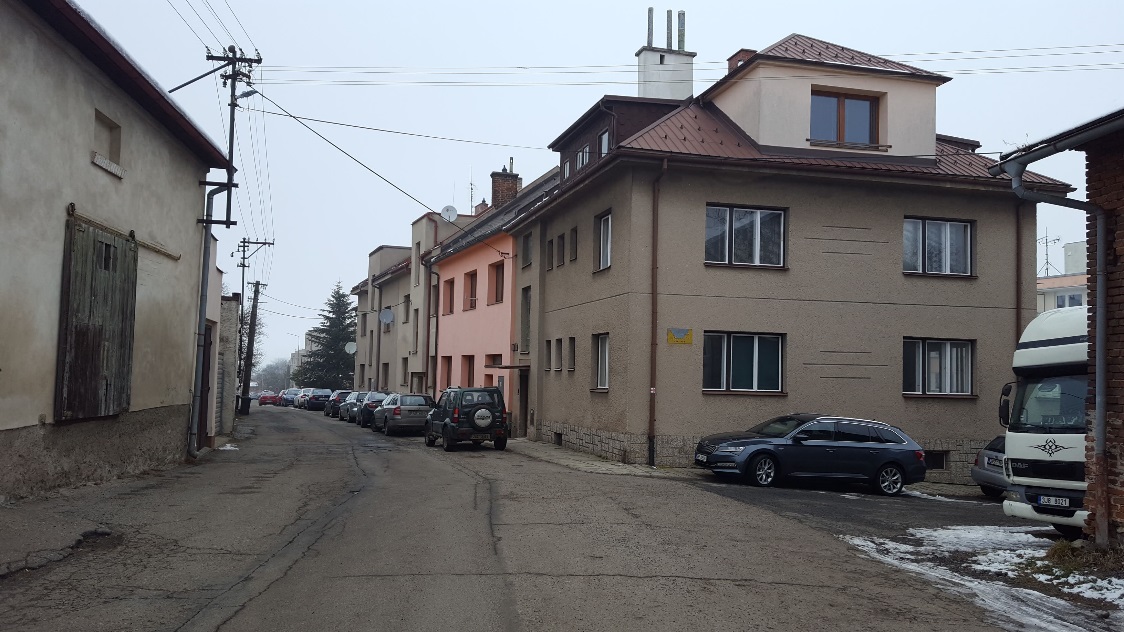 Zdroj: vlastní
Vytipované problémy k řešení
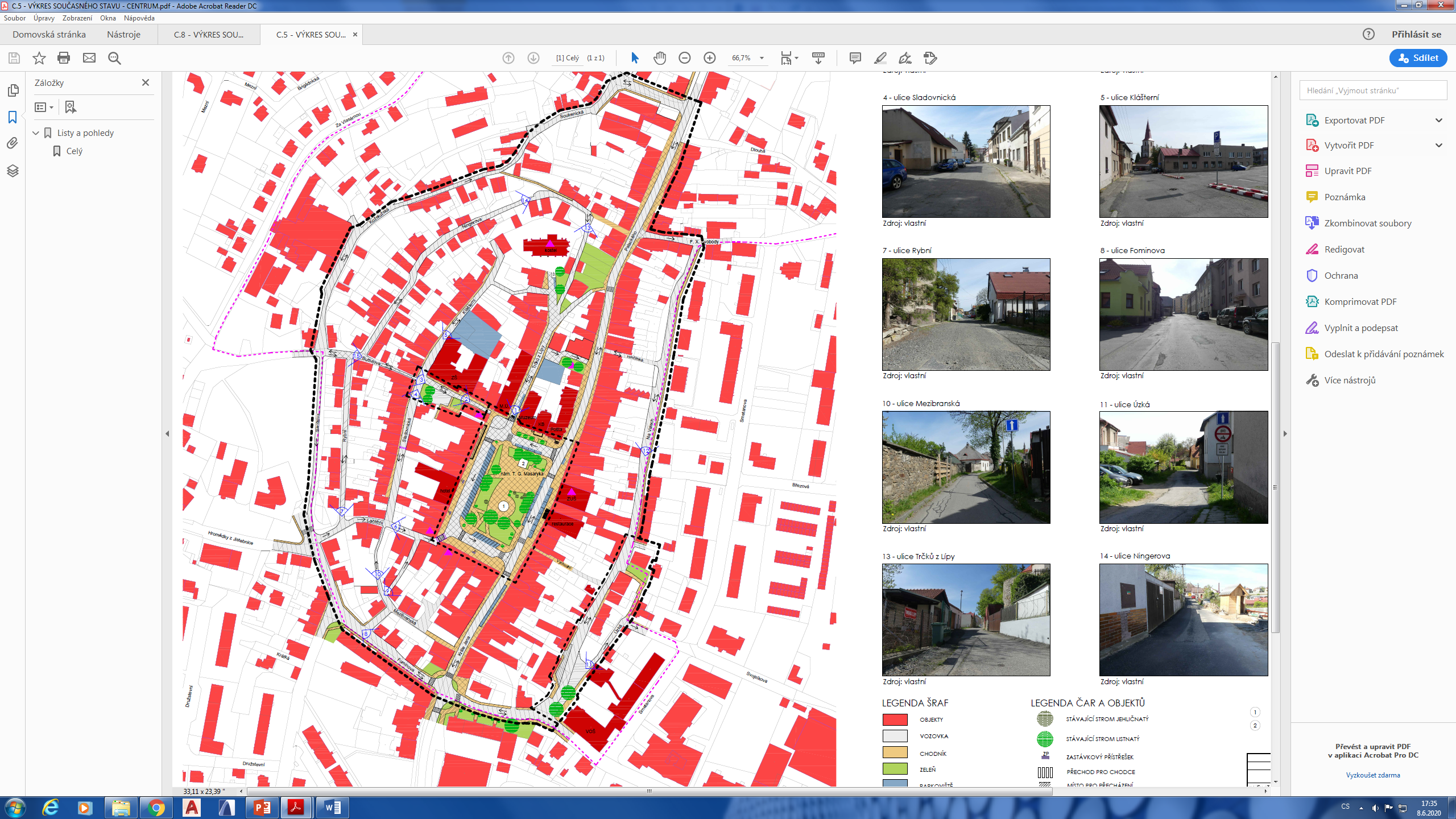 absence záchytných parkovišť poblíž centra a u bytových domů
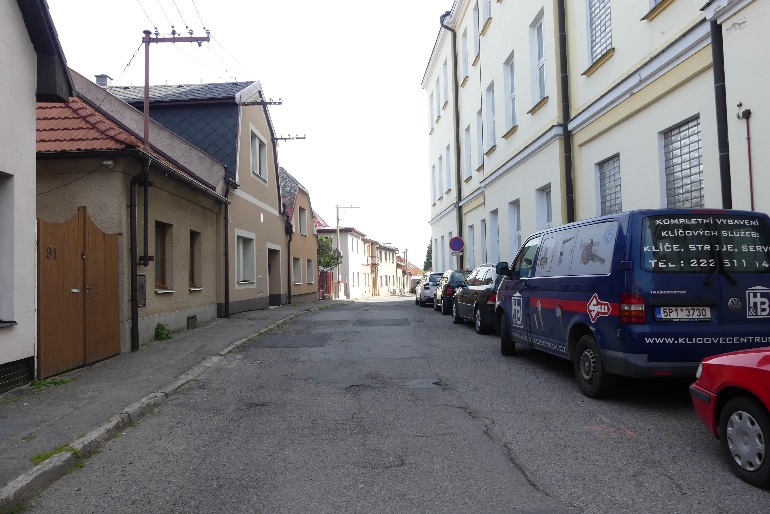 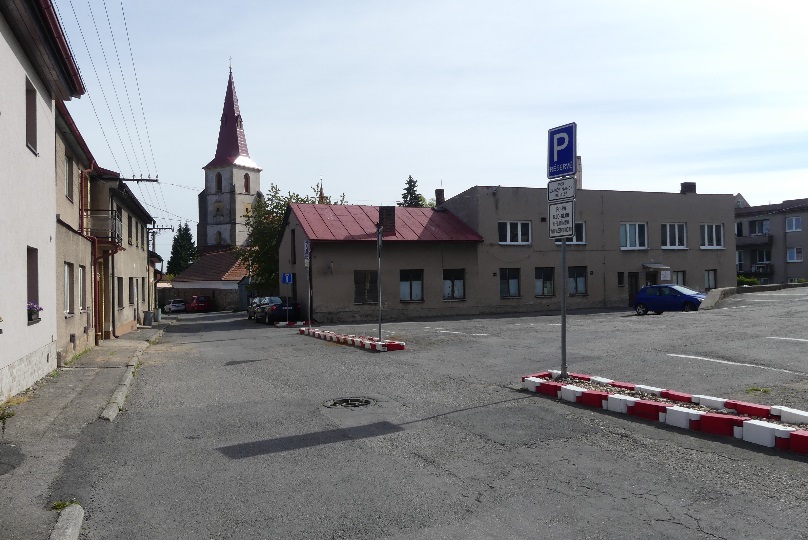 Zdroj: vlastní
Zdroj: vlastní
Vytipované problémy k řešení
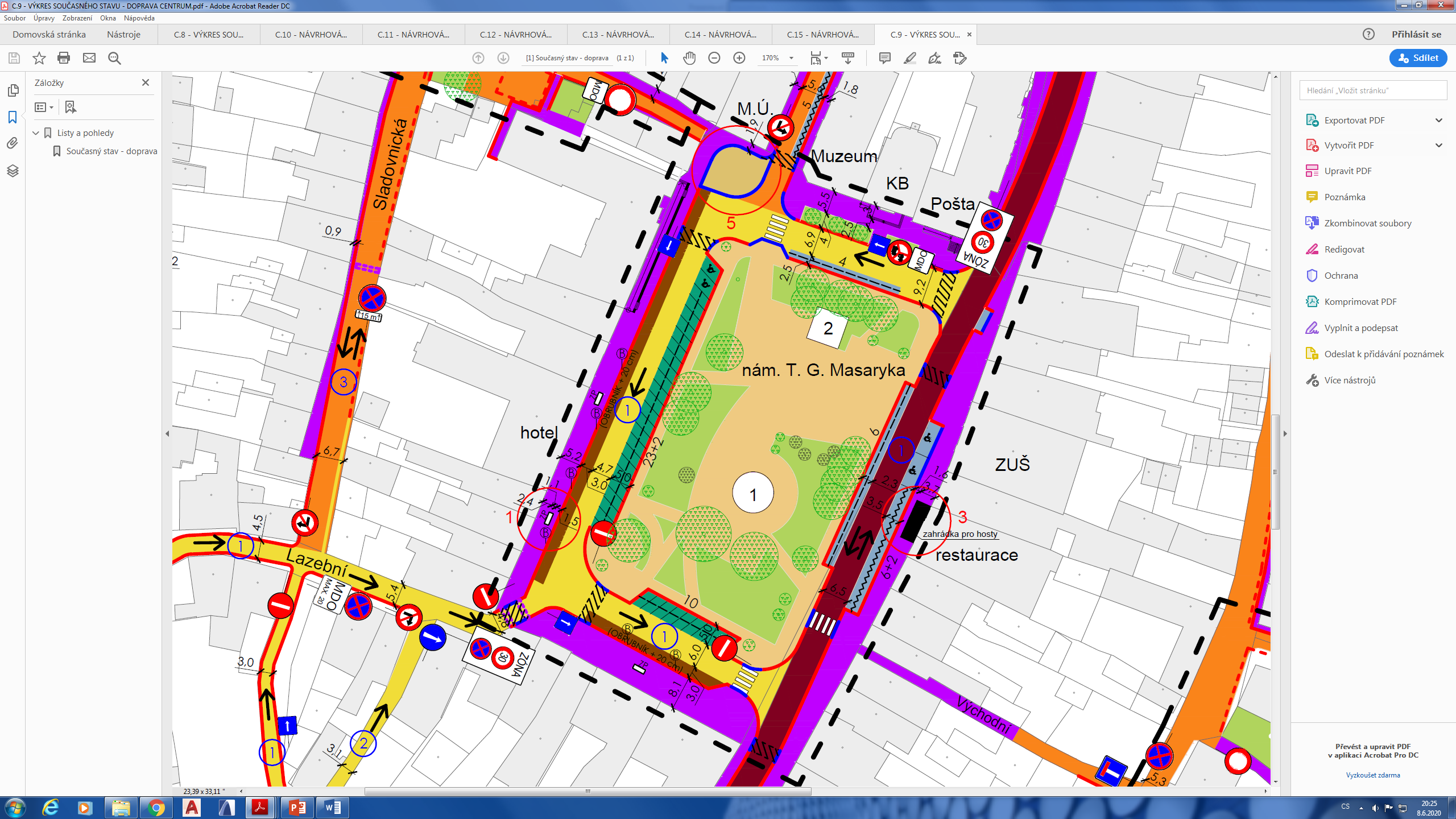 autobusové zastávky na náměstí
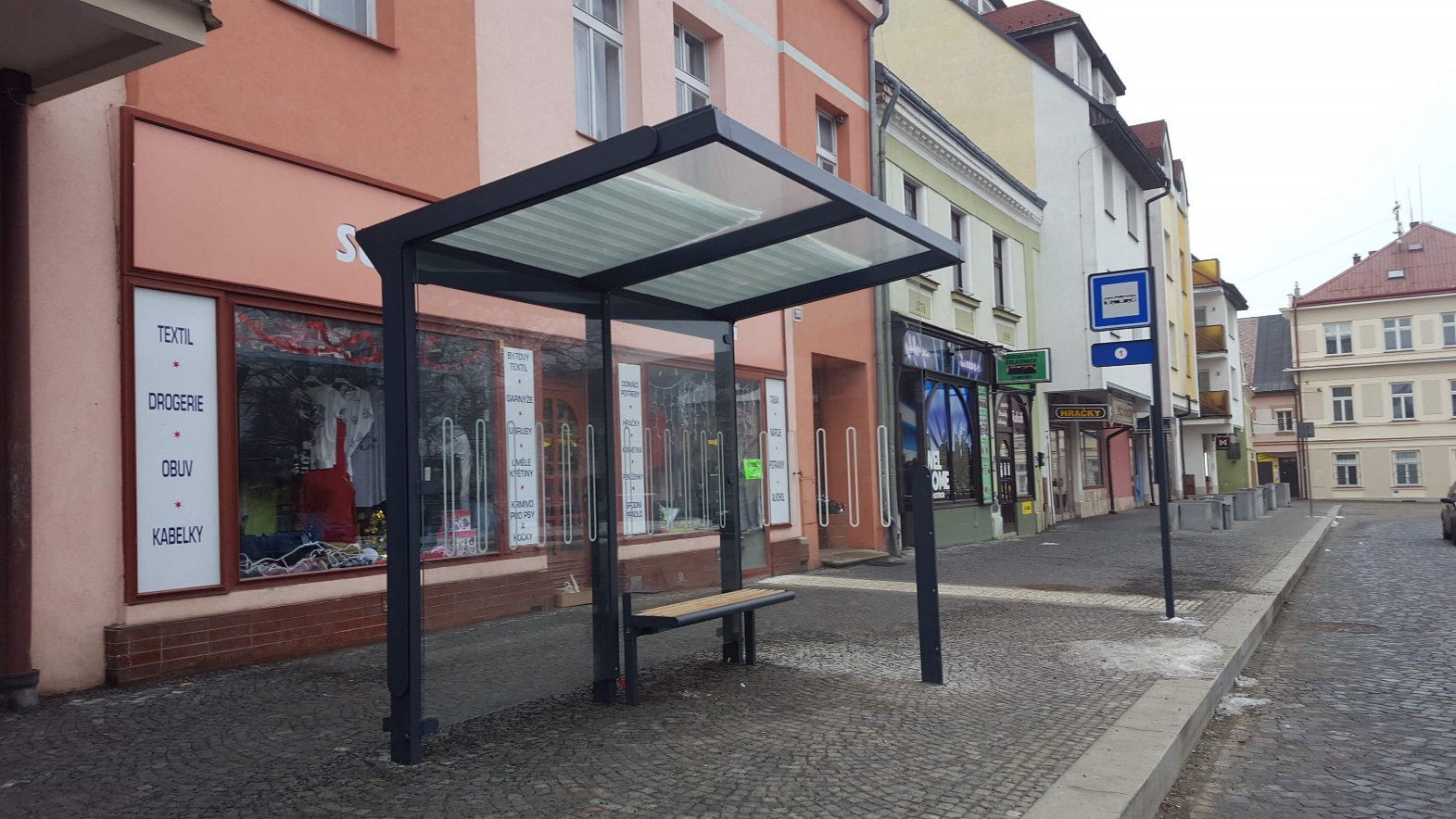 Zdroj: vlastní
Zdroj: vlastní
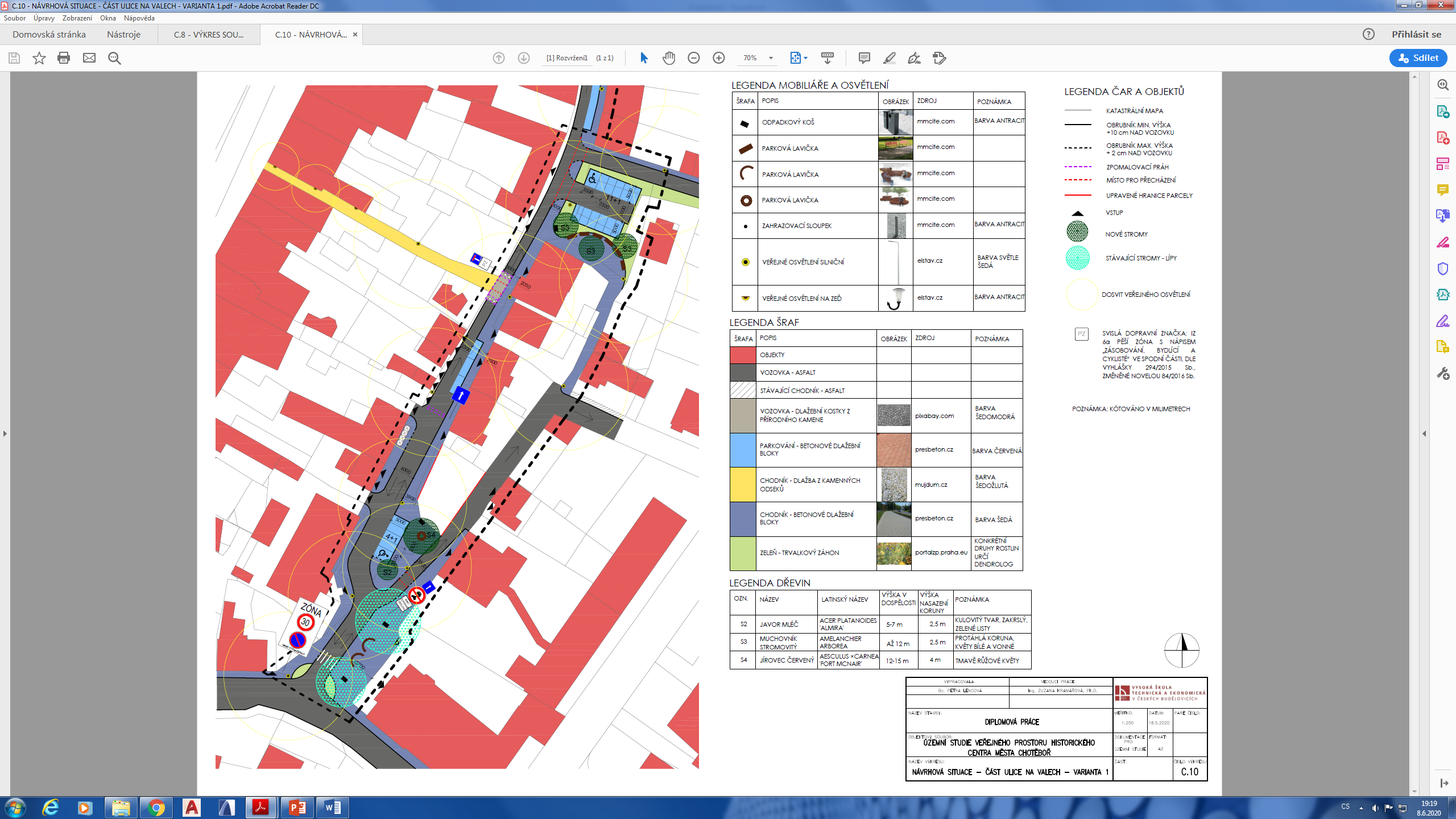 Návrh – ulice Na Valech 1
Zdroj: vlastní
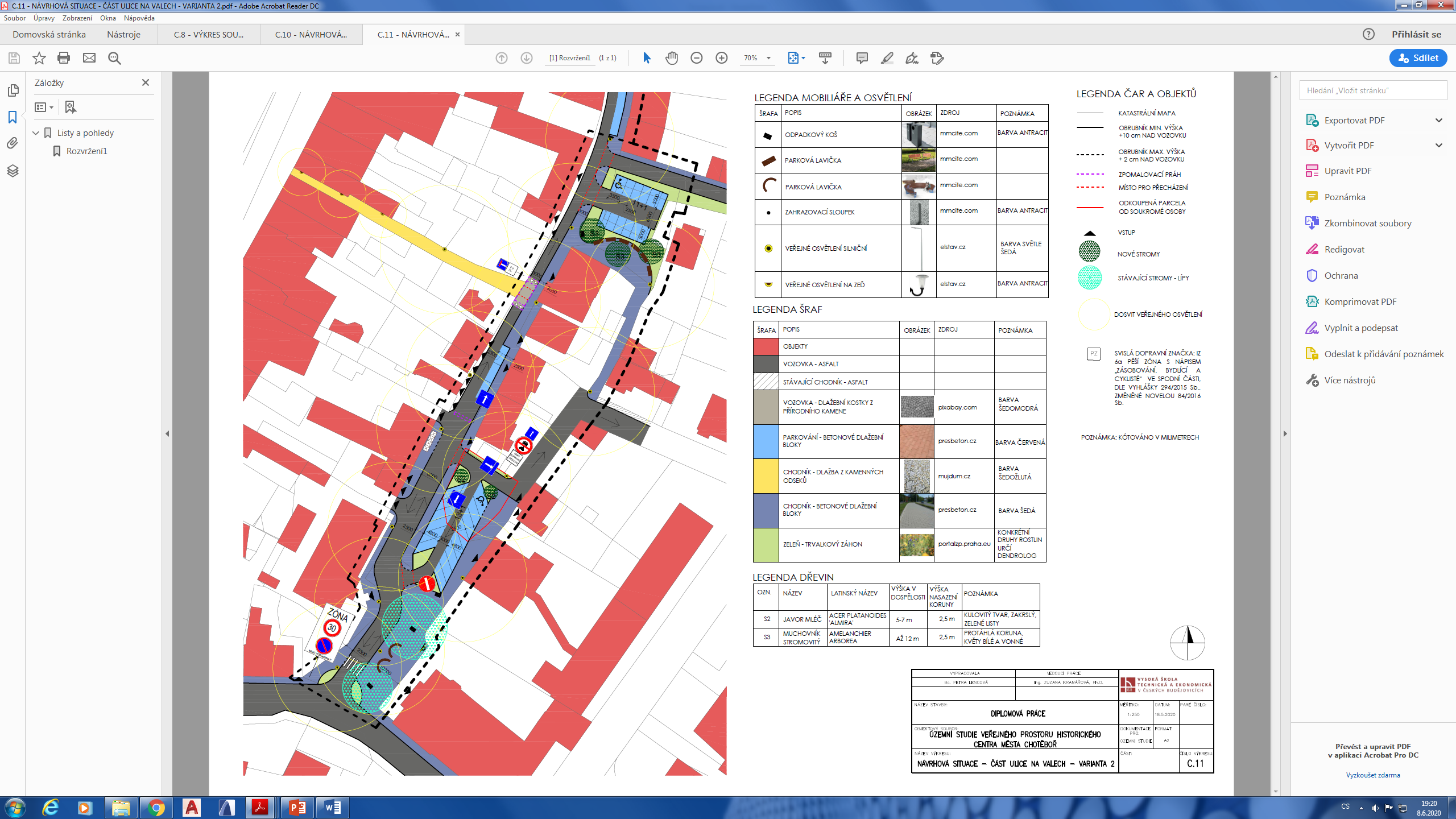 Návrh – ulice Na Valech 2
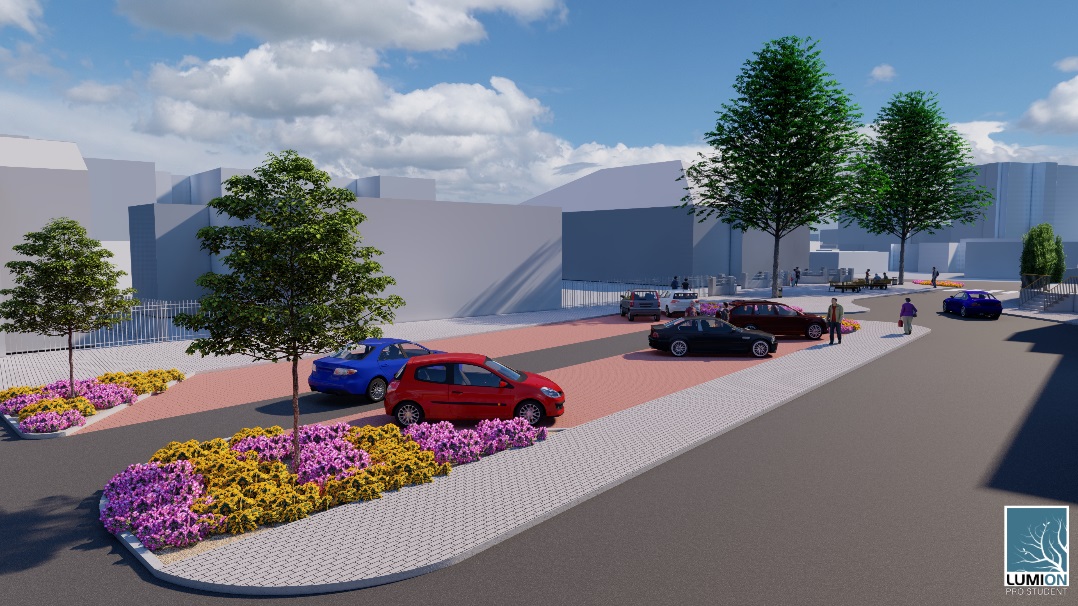 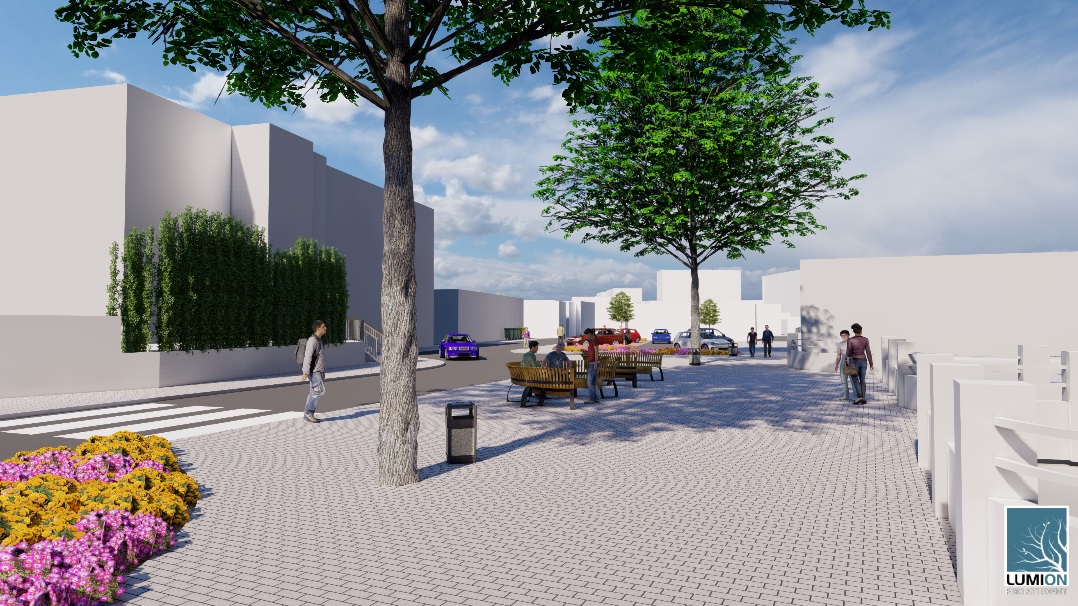 Zdroj: vlastní
Návrh – část ulice Buttulova
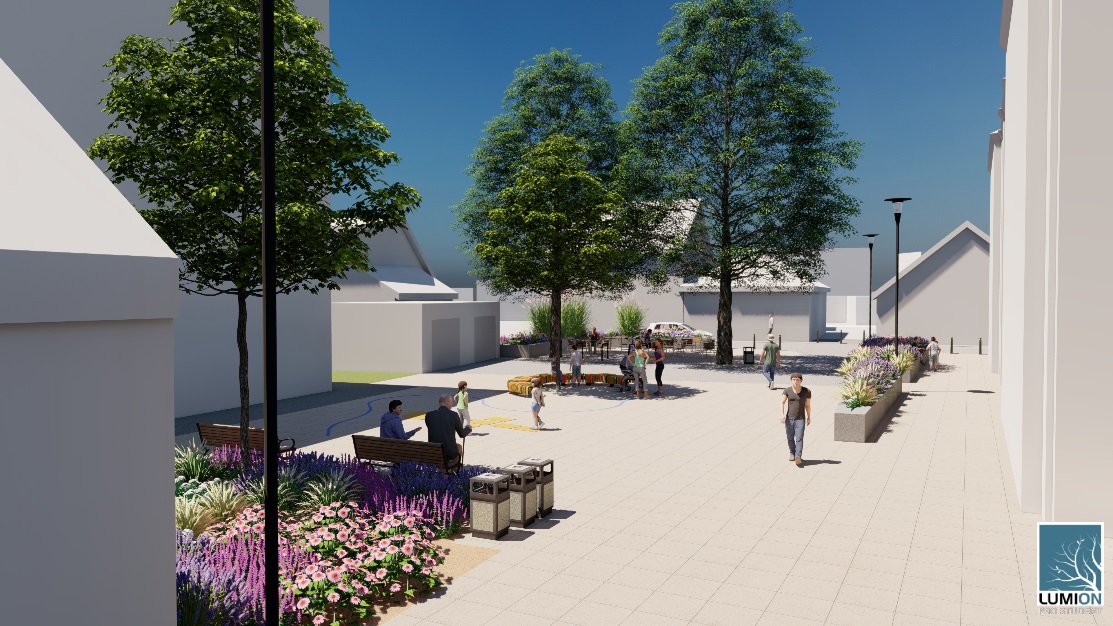 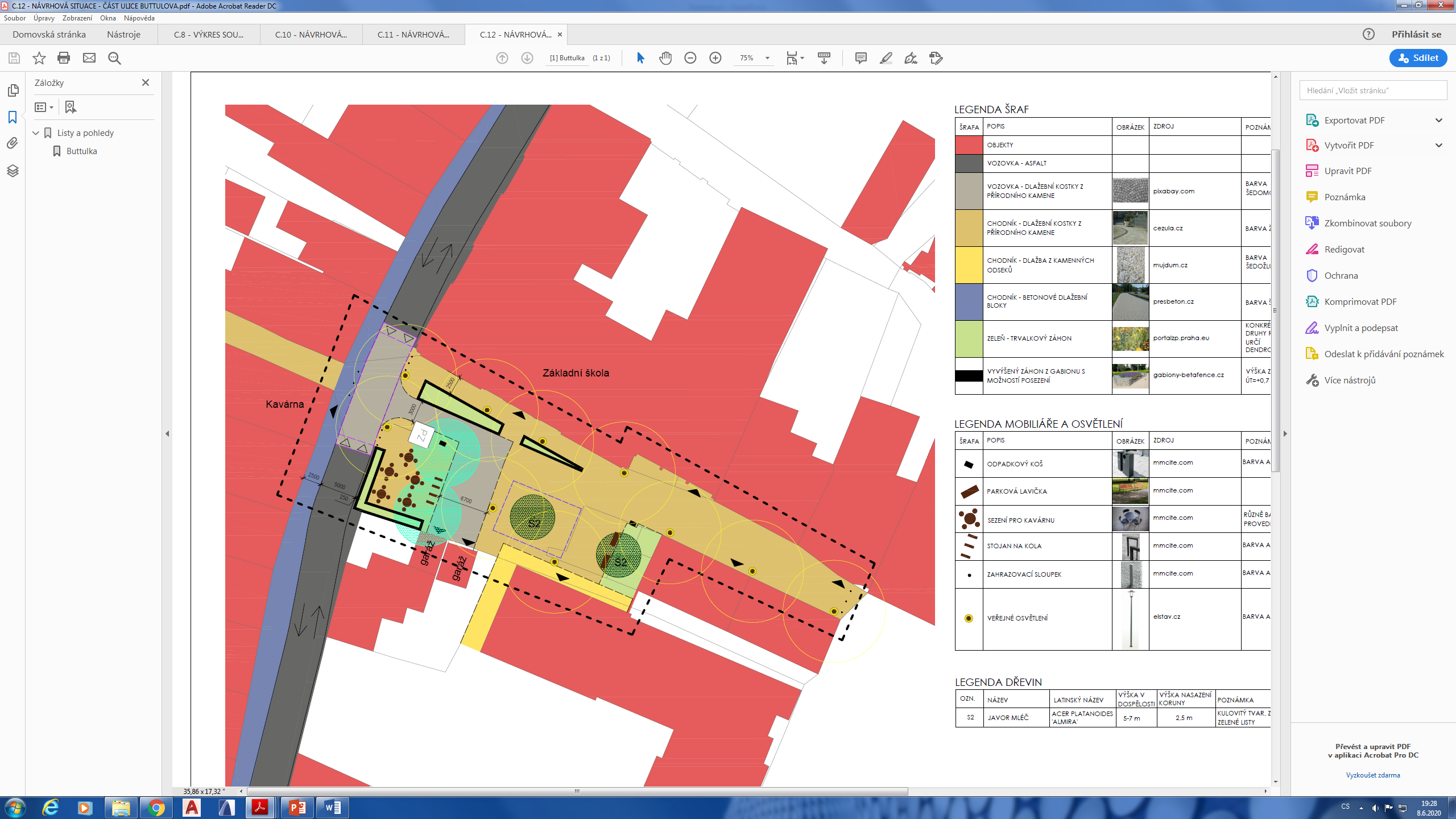 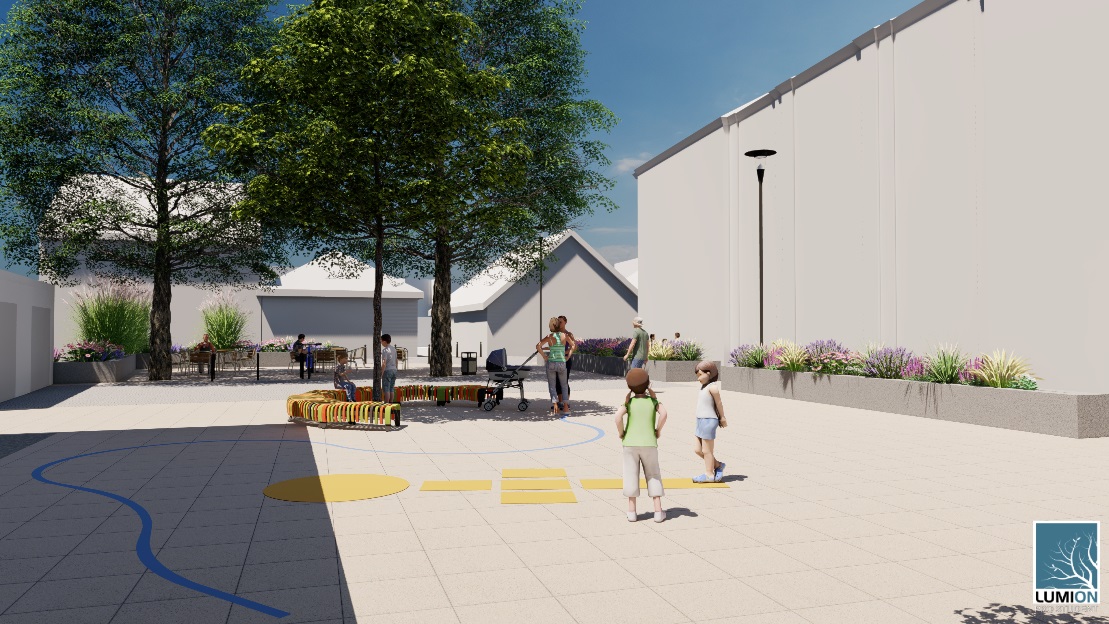 Zdroj: vlastní
Návrh – náměstí 1
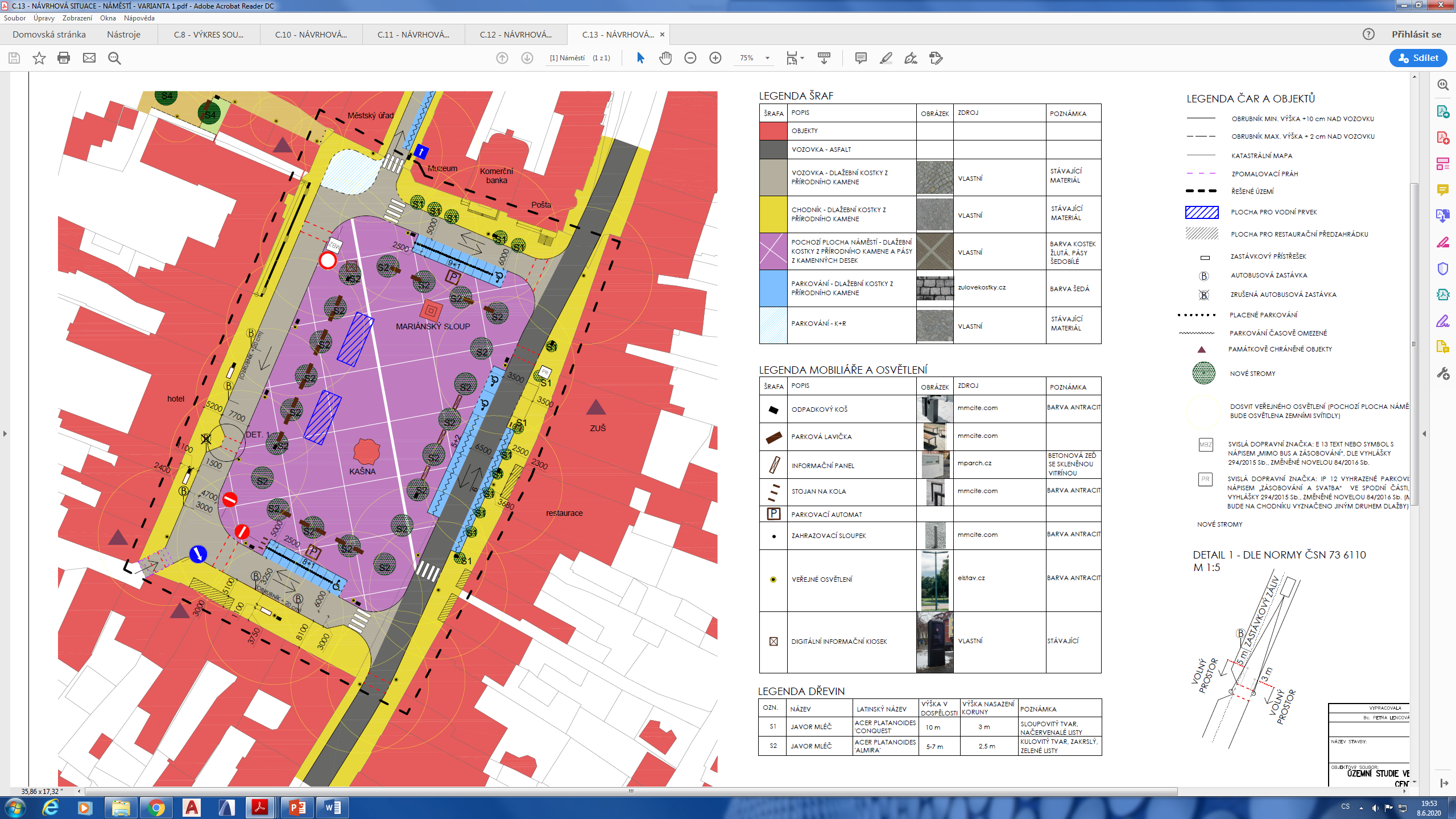 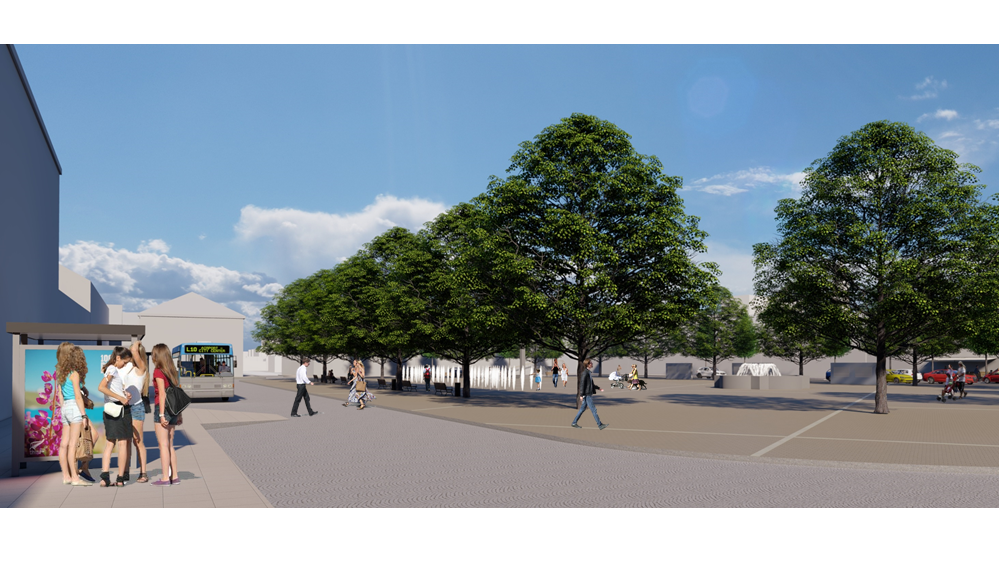 Zdroj: vlastní
Návrh – náměstí 2
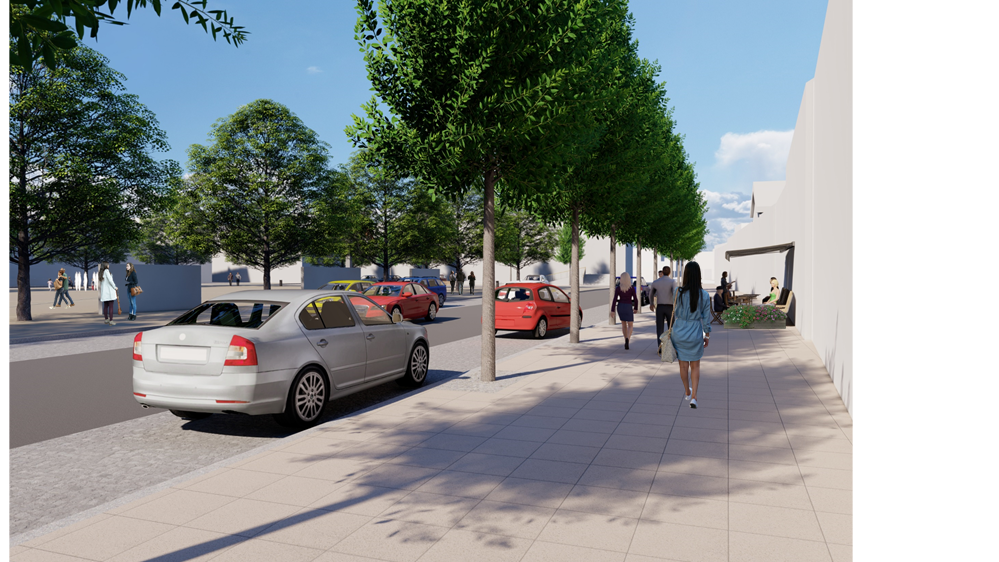 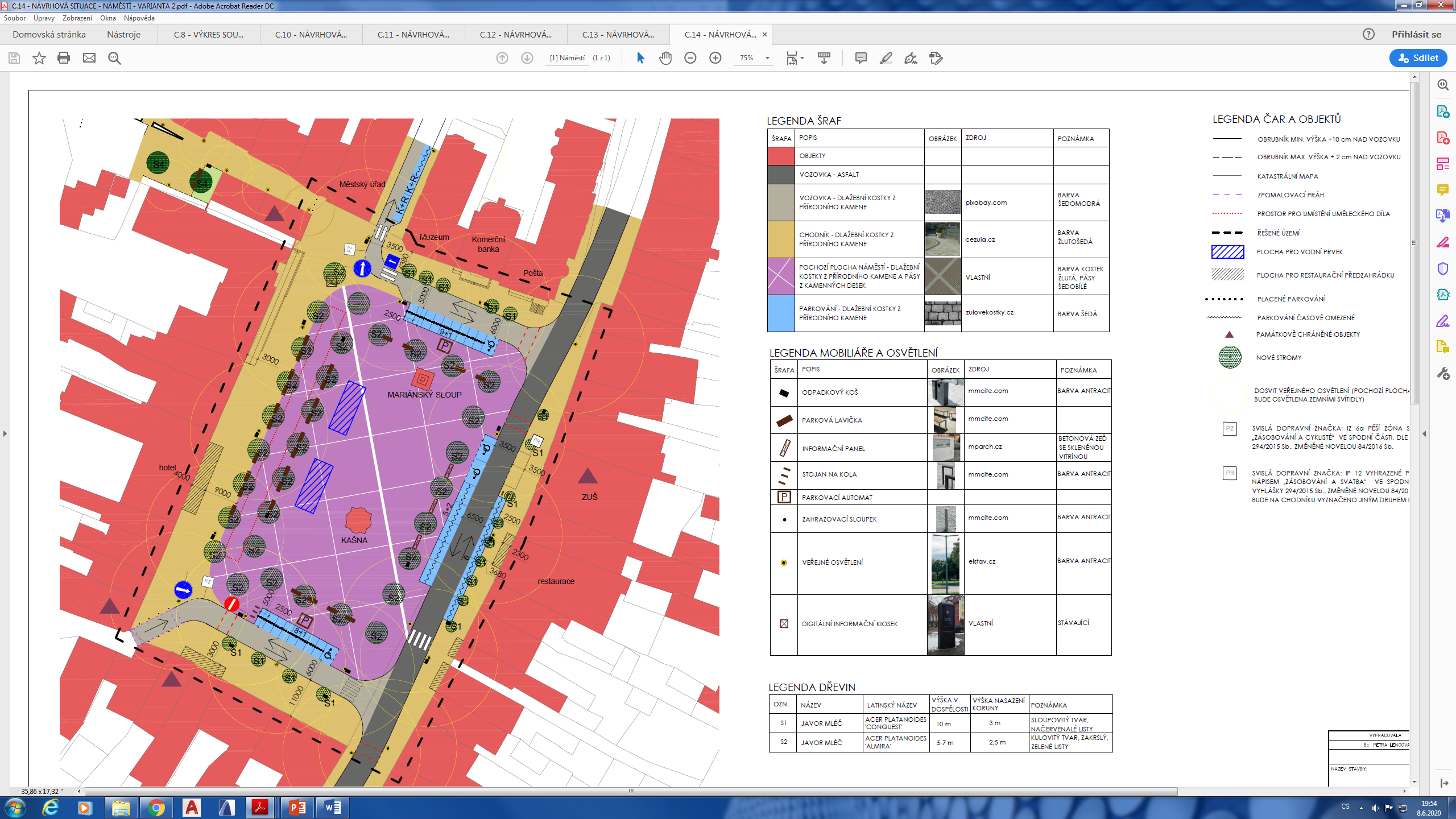 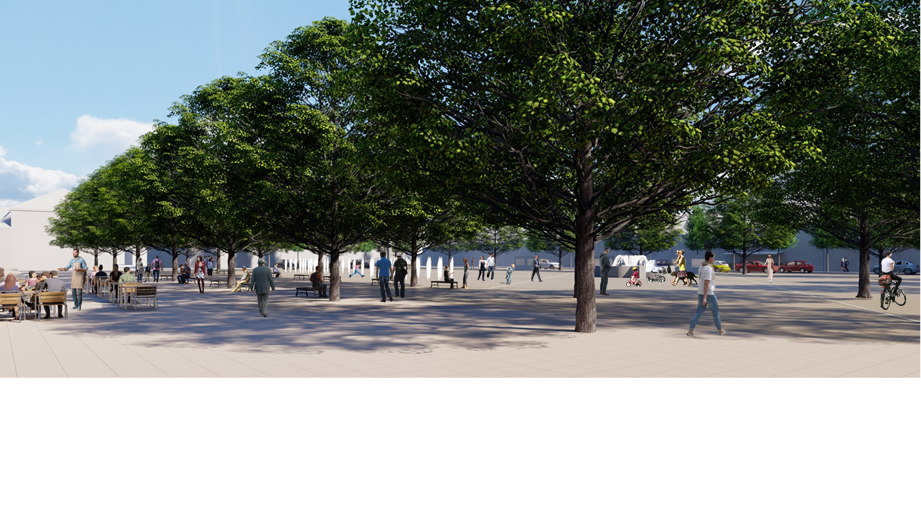 Zdroj: vlastní
Návrh – doprava
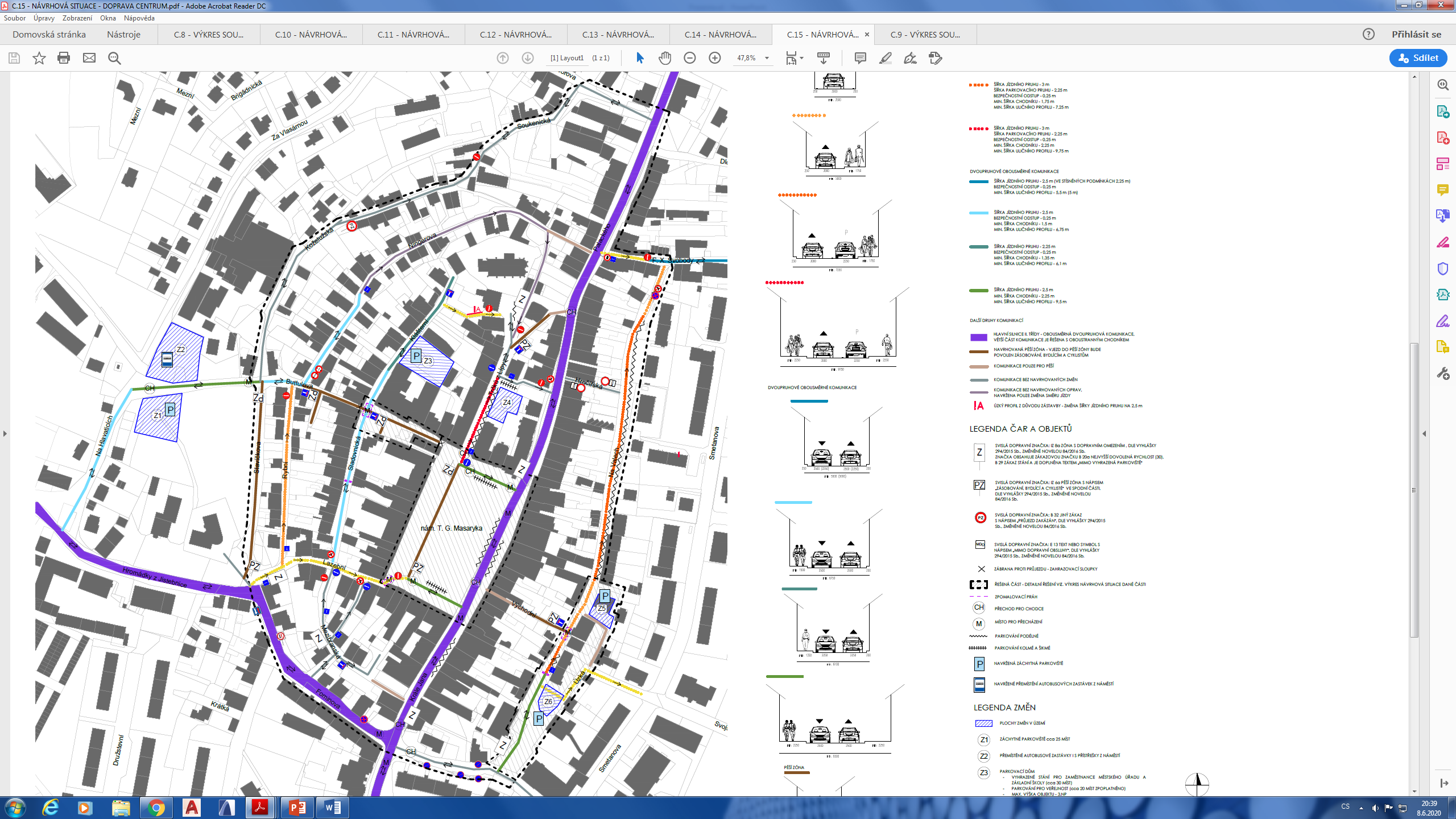 Nově navržené uliční profily.
Více jednosměrek, parkovacích zálivů a chodníků.
Záchytná parkoviště v blízkosti centra.
V centru navržená „Zóna 30“ se zákazem stání mimo vyhrazená parkoviště.
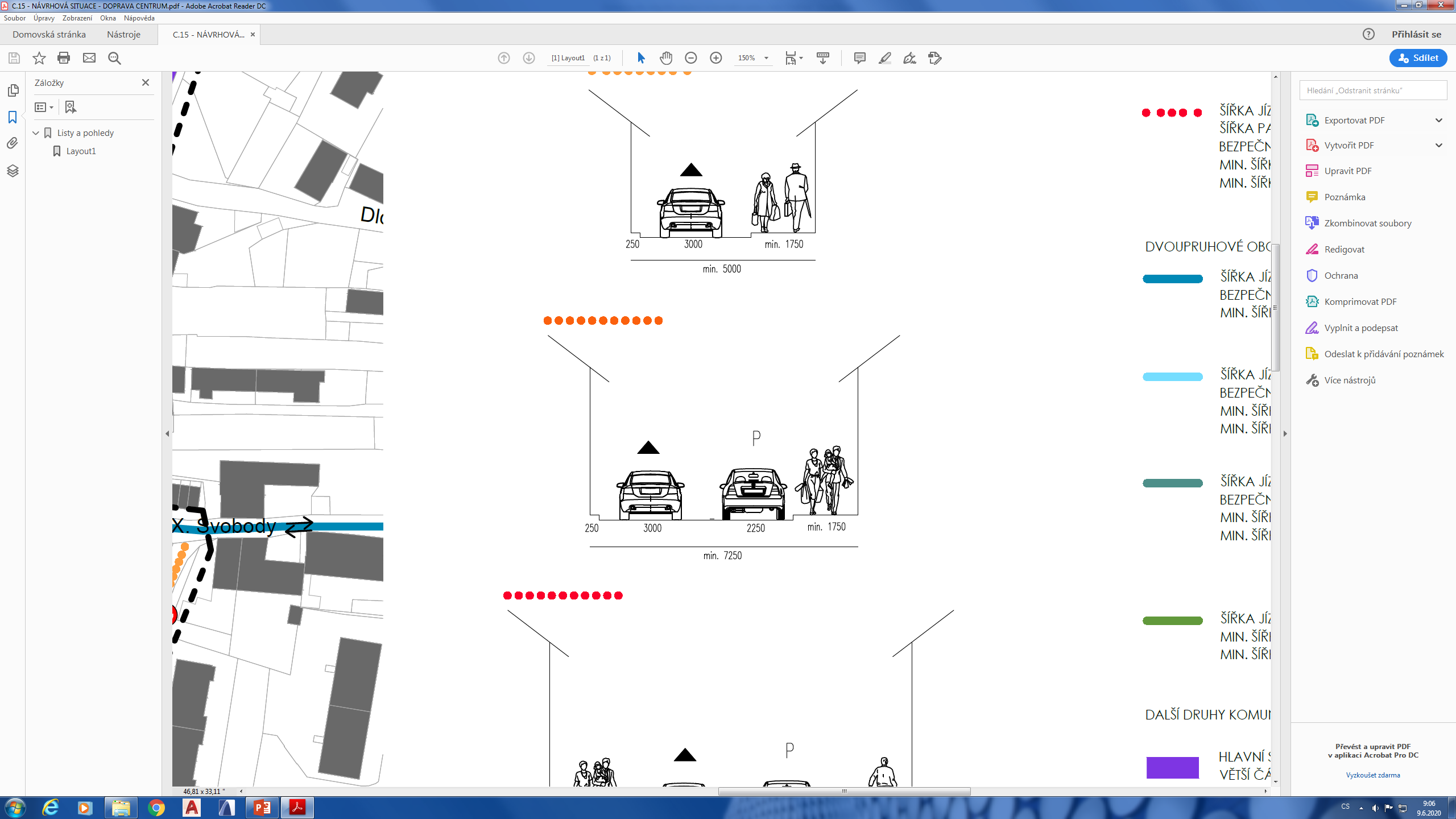 Zdroj: vlastní
Zdroj: vlastní
Závěr
Průzkum a analýza současného stavu
Vytipování problémů k řešení 
Návrh zadaných veřejných prostranství a nový dopravní systém
Děkuji za pozornost
Otázky od vedoucího práce
Popište jakým způsobem byste prováděla průzkum intenzity pěších chodců.

Popište jak se vaše návrhy liší od realizace prováděné městem.
Otázky od oponenta práce
Jaký je rozdíl mezi územním plánem a regulačním plánem?

Na základě čeho se stává závaznou územní studie?